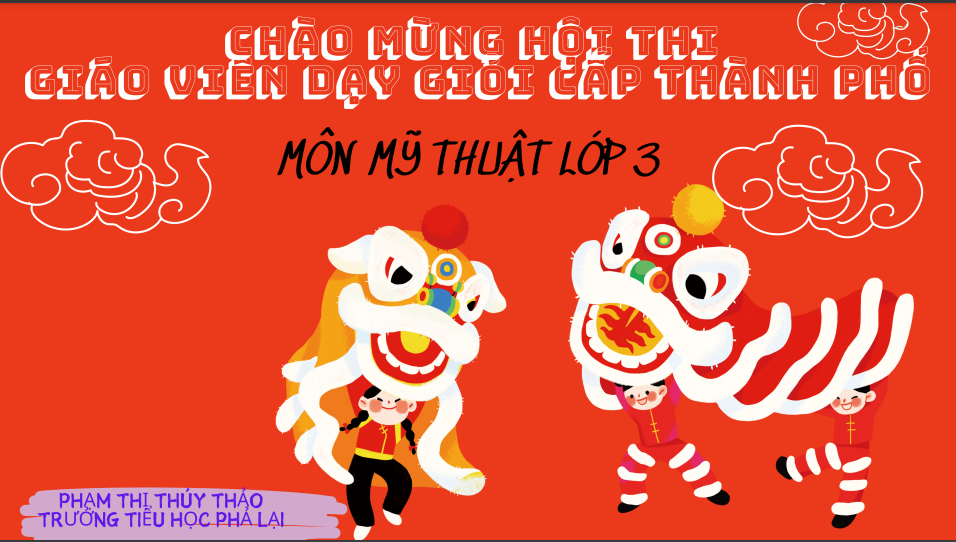 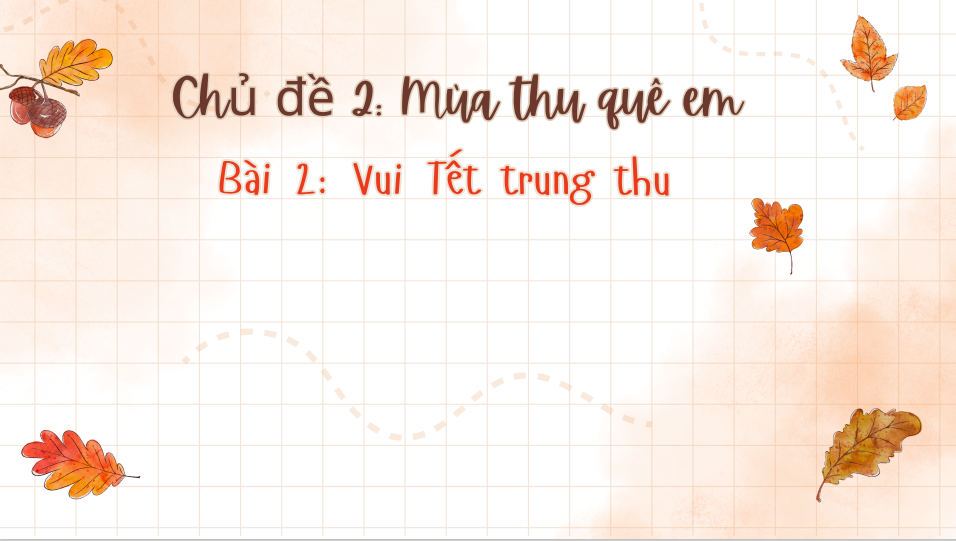 Diễn tả lại hoạt động vui tết Trung thu
 Cách vẽ tranh diễn tả đêm trung thu
 Tạo sản phẩm mĩ thuật về đêm Trung thu
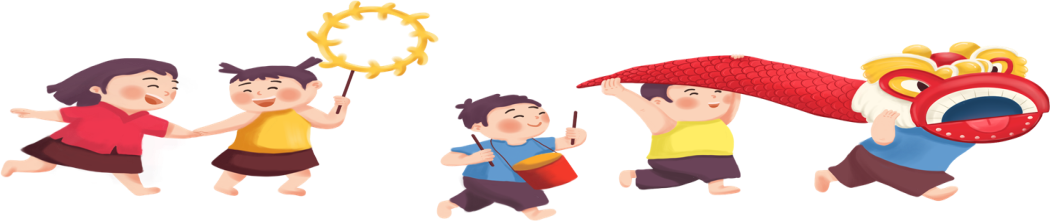 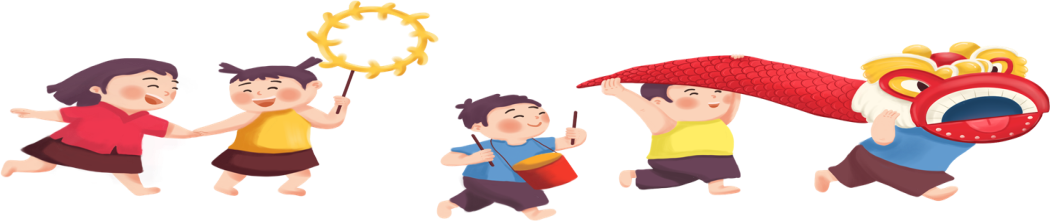 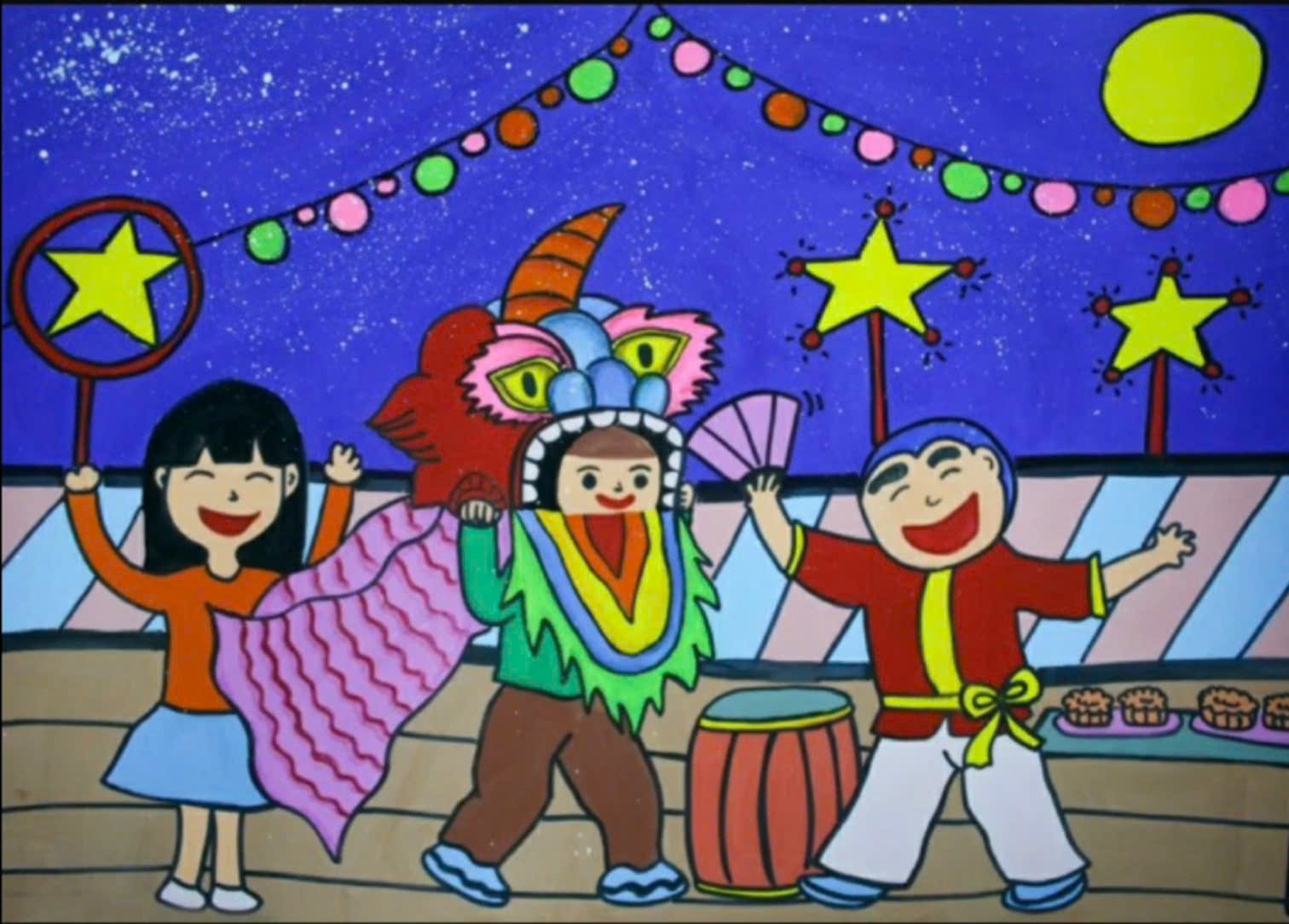 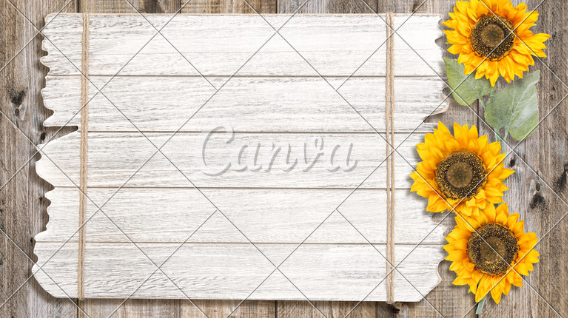 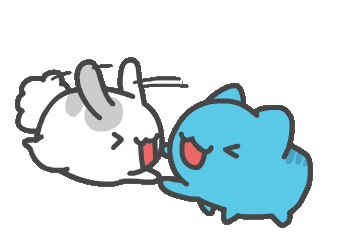 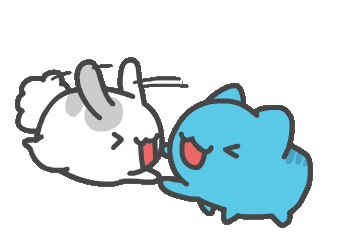 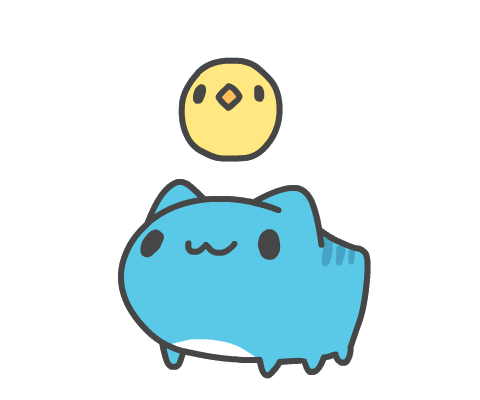 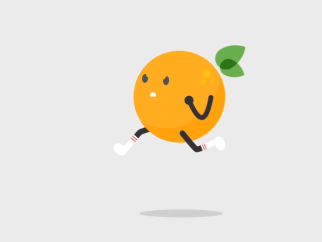 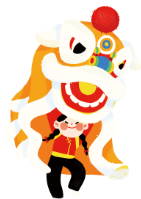 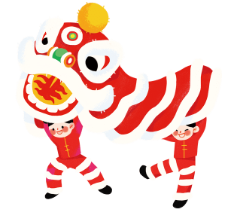 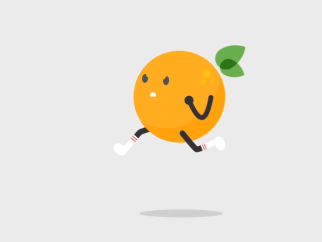 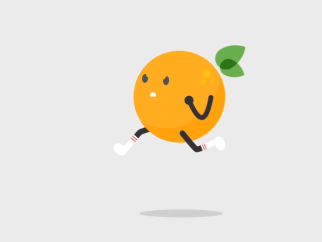 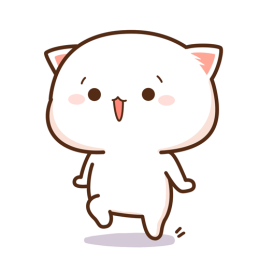 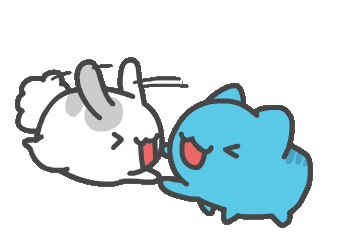 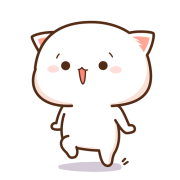 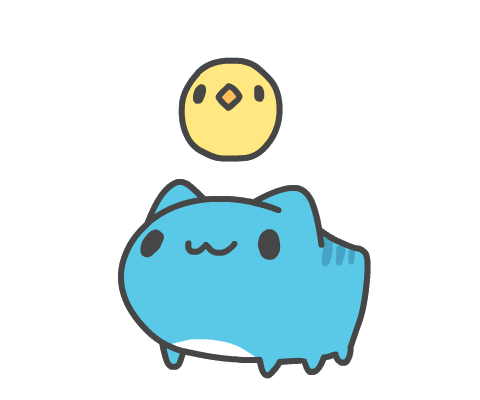 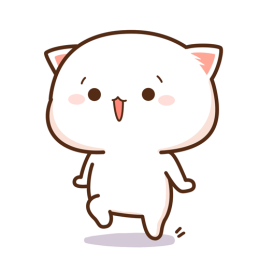 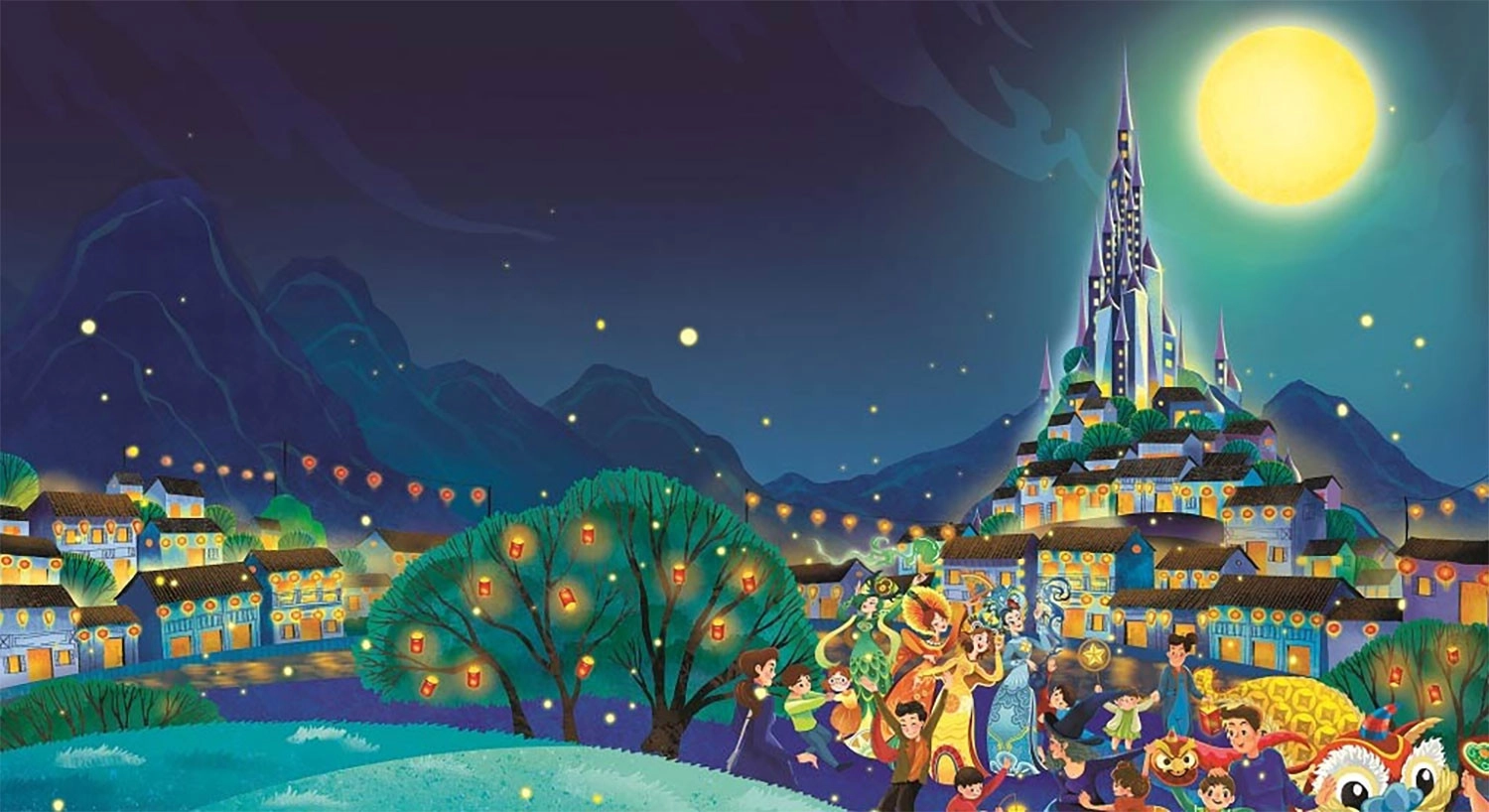 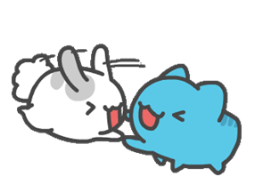 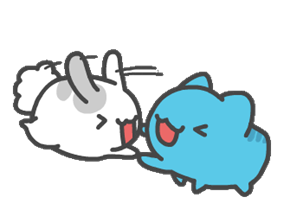 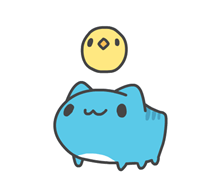 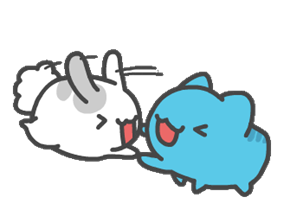 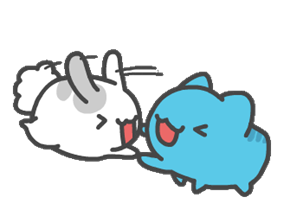 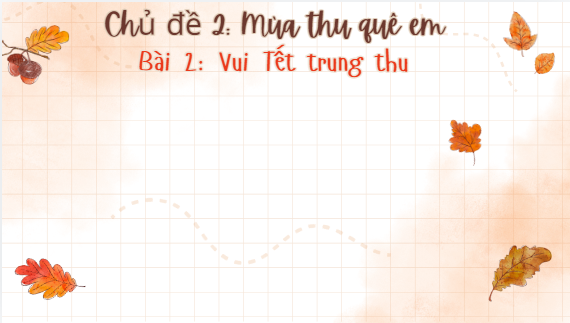 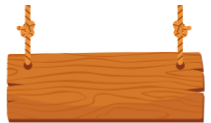 Tiêu chí đánh giá sản phẩm
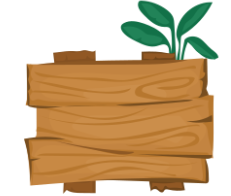 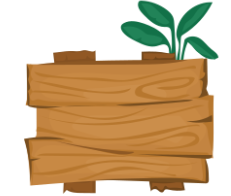 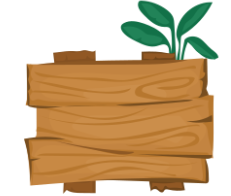 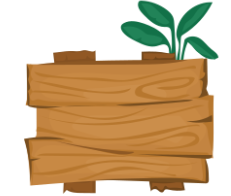 Bố cục rõ ràng cân đối.
Bài vẽ sáng tạo, có ý tưởng hay.
Bài vẽ đúng chủ đề.
Màu sắc hài hòa.
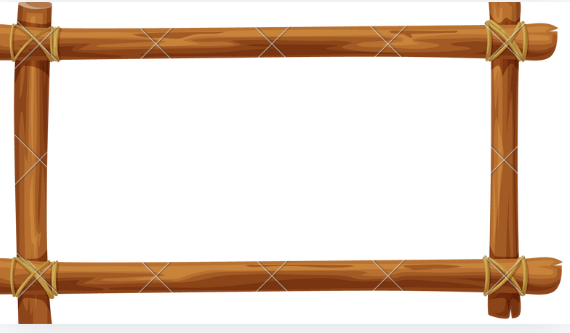 VẬN DỤNG-PHÁT TRIỂN
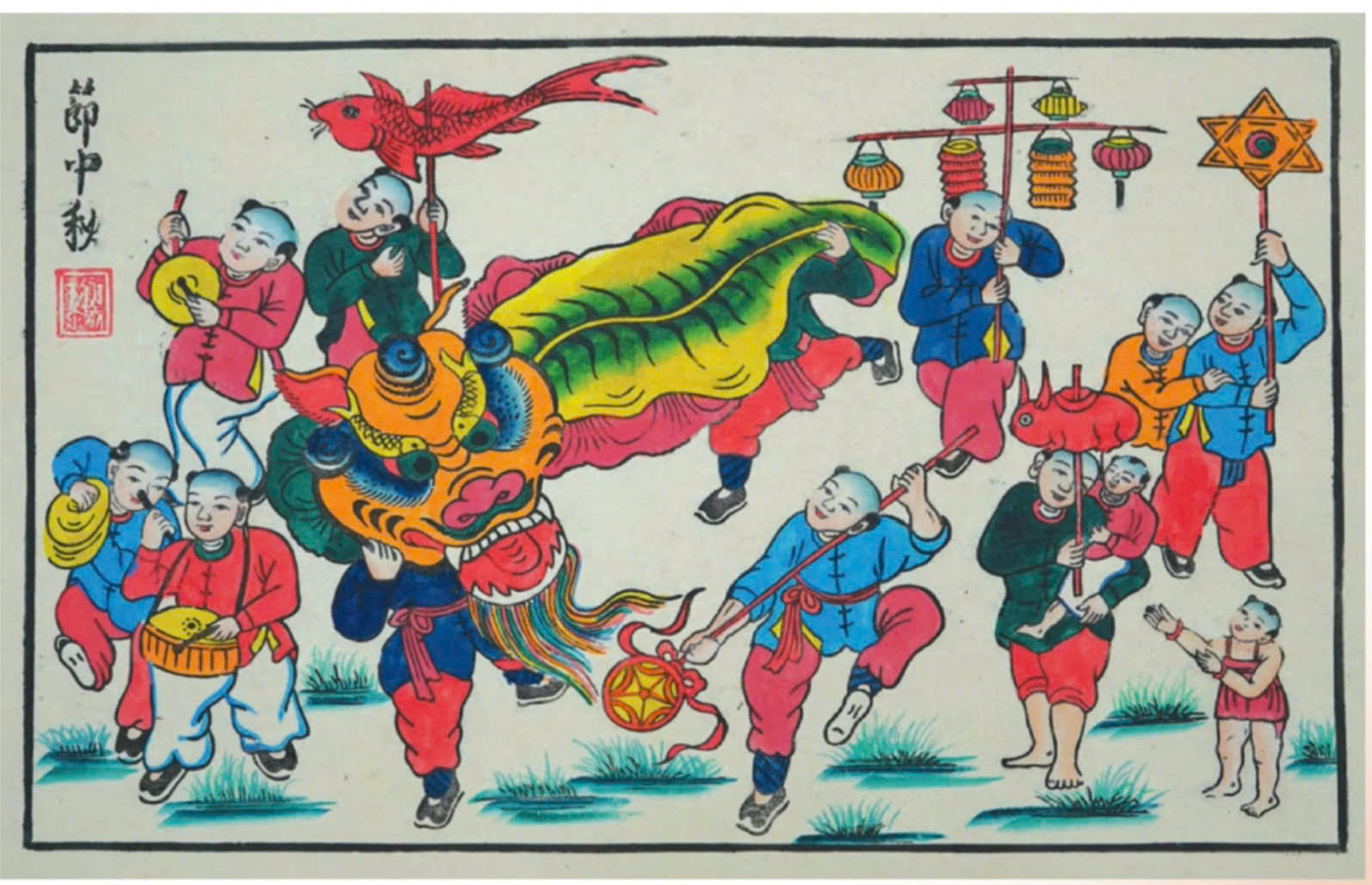 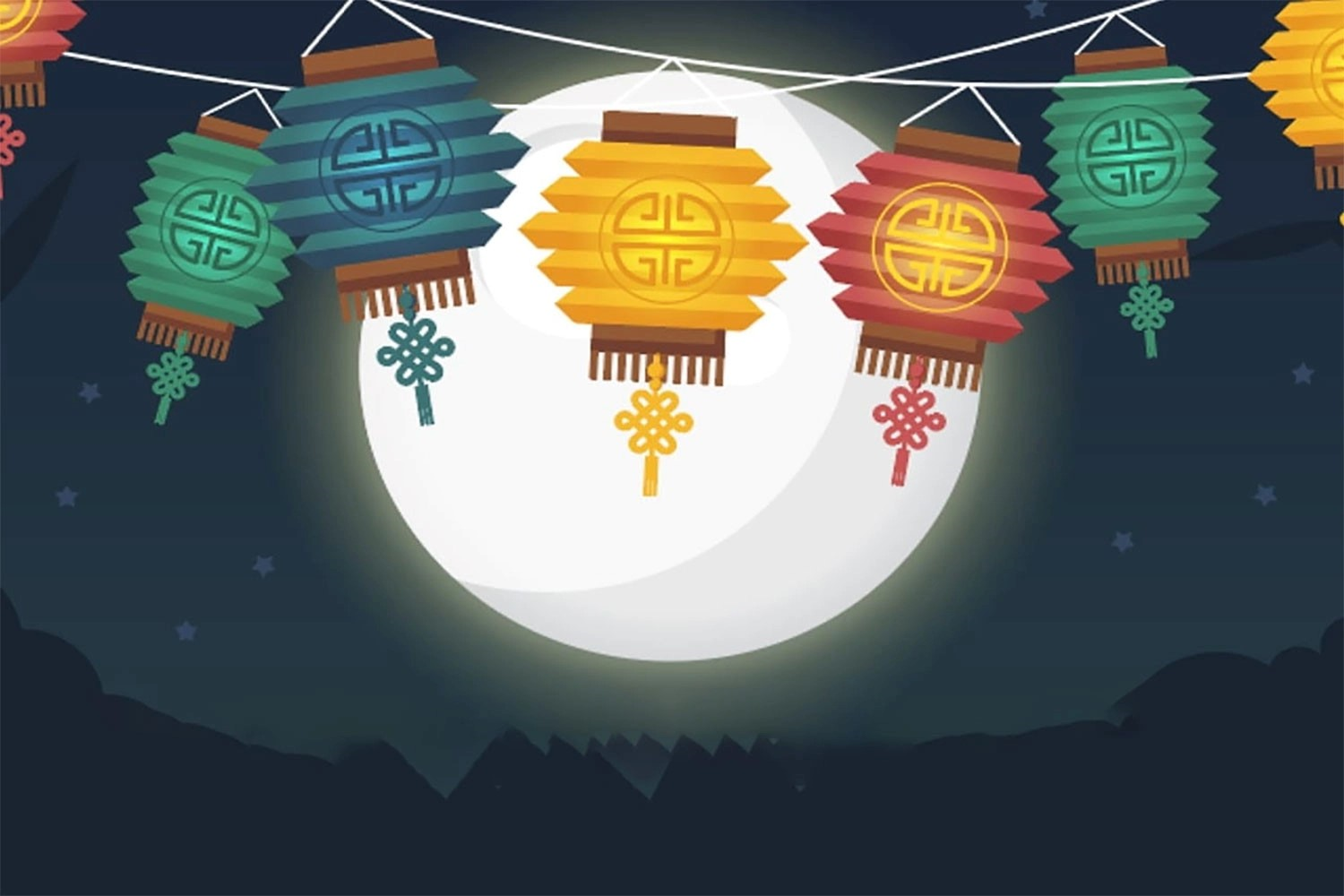 Xin trân trọng cảm ơn!
Chúc các em chăm ngoan, học giỏi